Workshop on Preparedness in a Pandemic
Sample Workshop Slides | June 2020
DELETE THIS SLIDE IN YOUR FINAL PRESENTATION
INSTRUCTIONS — READ FIRST
FEMA has developed an Exercise Starter Kit (ESK) with sample slides and a facilitator guide your organization can use to conduct your own workshop on preparedness in a pandemic.
Please tailor this sample slide deck by selecting the specific questions that address the needs of your organization. 
Use this document in tandem with the sample facilitator guide, and be sure to carry over any changes made here into that document as well.
Slides with a blue background provide instructions and tips to consider when designing your workshop for your own organization. Please delete all of the slides with blue backgrounds in your final presentation.
Slide numbers listed in the facilitator guide reflect the slide numbers in this sample slide deck once these instructional slides are removed.
Update content highlighted in red text based on individual deliveries of this workshop.
DELETE THIS SLIDE IN YOUR FINAL PRESENTATION
BACKGROUND INFO (1 of 2)
The questions and considerations that follow build upon FEMA’s COVID-19 Pandemic Operational Guidance for the 2020 Hurricane Season.
The Preparedness in a Pandemic ESK’s purpose is to provide SLTT whole community partners a resource to begin preparations for all hazards in a pandemic environment. The kit is scalable, adaptable, and flexible to meet the needs partners across the whole community in preparing for specific hazards and disasters identified within their communities.
This workshop, which is intended to be guided by a facilitator from your organization, provides planning considerations and discussion questions to help guide internal conversations and decisions around conducting operations tailored to your organization’s unique needs and missions.
DELETE THIS SLIDE IN YOUR FINAL PRESENTATION
BACKGROUND INFO (2 of 2)
The suggested discussion questions focus on three checklist topics: Preparedness, Response, and Recovery Considerations.
The desired outcome from the workshop is a roadmap to respond to and recover from a disaster in pandemic environment. 
Given that you are likely to conduct this workshop remotely, please address specific protocols (such as muting your microphones when not speaking, etc.) that will provide for an effective virtual meeting before you begin the workshop.
Welcome and Introductions
[Name]
[Title]
[Organization]

[Name]
[Title]
[Organization]
5
DELETE THIS SLIDE IN YOUR FINAL PRESENTATION
INSTRUCTIONS — READ FIRST
This workshop is designed for remote/virtual delivery. Your organization should determine the appropriate duration based on your own needs.
Multiple workshop sessions may be needed to address the many potential preparedness, response and recovery planning considerations presented by this pandemic.
Consider building a team with expertise across relevant disciplines (e.g., Emergency Managers, Public Safety representatives, healthcare professionals, public health officials, etc.) to assist in planning the workshop sessions and to participate in the discussions.
Before the workshop, participants should review the FEMA website, Preparing for Hurricane Season during the COVID-19 Pandemic, as well as the COVID-19 Pandemic Operational Guidance for the 2020 Hurricane Season and the COVID-19 Considerations During Disaster Operations Checklists documents.
Revise the “Workshop Schedule” and “Workshop Overview” slides as needed.
Workshop Schedule
Welcome and Introductions
Workshop Schedule
Workshop Overview
Current Situation Update
Facilitated Discussion
Action Items and Takeaways
Closing Remarks
7
Workshop Overview
Purpose: Provide [your organization name] an opportunity to discuss and evaluate current preparedness, response, and recovery capabilities while operating in a pandemic environment.
Scope:
This will be a [insert duration] discussion-based workshop.
Following an overview of the current situation, participants will engage in a discussion based on the COVID-19 Considerations During Disaster Operations Checklists for Emergency Managers.
Discussion questions are organized based around three checklist topics: Preparedness, Response, and Recovery Considerations.
8
Workshop Objectives
Discuss the challenges of conducting response and recovery operations during a pandemic event.
Determine if current preparedness, response, and recovery capabilities are sufficient to respond to another disaster in the midst of a pandemic.
Identify how plans, policies, and practices may need to be adapted to support scalable and flexible operations.
Develop an action plan that defines the next steps required to adapt response and recovery plans.
9
Workshop Guidelines
Our desired outcome from this workshop is a roadmap for a functional all-hazards plan tailored to our unique needs and missions.
This is an open, no-fault environment – varying viewpoints, even disagreements, are expected.
Please base your responses on current guidance and plans, policies, procedures, capabilities and resources.
Consider different approaches and suggest improvements.
There is no “hidden agenda,” nor are there any trick questions.
[Insert additional guidelines as appropriate.]
10
DELETE THIS SLIDE IN YOUR FINAL PRESENTATION
INSTRUCTIONS — READ FIRST
On the following slide, provide the current status of the pandemic, relevant guidance and a summary of your organization’s activities to ensure your workshop reflects the most recent developments.
Include current information regarding the pandemic outbreak. Use the website links provided in the associated facilitator guide for suggestions.
Be sure to include information from the relevant state and local authorities where your organization has facilities, as appropriate.
Include a brief summary of key actions your organization has taken up to this point.
Current Situation Update
The Current Situation Update is for your jurisdiction to refer to the most recent information regarding pandemic and operational considerations included, but not limited to, mass care sheltering, hurricanes, wildfires, earthquakes, and other simultaneous disasters.
[Information can be found on the following webpages to identify the current situation:]
CDC Coronavirus (COVID-19) Website
Coronavirus.gov
FEMA’s Pandemic Resource Page for SLTT Partners
National Response Frameworks
COVID-19 Fact Sheets and Guidance
[Provide specific information regarding the status of jurisdictions or areas where your organization has facilities, as appropriate.]
[Provide specific information regarding the status of your organization.]
12
DELETE THIS SLIDE IN YOUR FINAL PRESENTATION
INSTRUCTIONS — READ FIRST
Explain to participants that we will now engage in the facilitated discussion portion of this workshop, starting with a review of our current operational status, followed by discussion questions organized within three checklist topics:
Preparedness
Response
Recovery Considerations
Discussion Questions: Preparedness Considerations (1 of 4)
Preparedness Discussion Questions: Review and Modify
How will your jurisdiction review and modify your emergency operations plan to align with pandemic guidance, to include social distancing limitations, travel restrictions, fiscal impacts, reduction of government services, and potential impacts to your supply chain?
How will your jurisdiction review and modify your plans in accordance with applicable legal requirements, such as federal civil rights laws, to include special considerations for people with disabilities, individuals with limited English proficiency, and others with access and functional needs in a pandemic environment?
How is your jurisdiction reviewing and updating your continuity of operations (COOP) plans to continue essential functions and tasks with little to no interruption?
If available resources and/or personnel are limited due to pandemic operations, how will your jurisdiction review and evaluate current mutual aid agreements and Emergency Management Assistance Compact (EMAC) agreements and how are you incorporating virtual support where possible?
14
Discussion Questions: Preparedness Considerations (2 of 4)
Preparedness Discussion Questions: Consider and Identify
How are pandemic response and recovery efforts identifying new partners, resources, planning shortfalls, or solutions to include in emergency operating plans and annexes, including private sector partners in grocery, fuel, and medical supplies?
How will you determine if you can use alternate communications and information technology support to operate your emergency operations center virtually?
How will your jurisdiction incorporate virtual environment delivery platforms into exercise plans to overcome the challenges of limited face to face training, seminars, and workshops?
How will you coordinate with public health officials to identify guidelines for workforce response? 
What strategies have you considered to keep a disaster from overwhelming 9-1-1 centers, such as establishing alternate call lines for non-emergency queries from the public, increasing personnel capacity, and coordinating with agencies to divert non-emergency calls to alternate call centers?
15
Discussion Questions: Preparedness Considerations (3 of 4)
Preparedness Discussion Questions: Message and Engage (1 of 2)
Are you coordinating with your partners to determine what changes in processes or procedures are required to develop and disseminate messaging to inform the public, including people with disabilities and individuals with limited English proficiency, of changes in expected services or procedures (e.g., changes to shelter locations, evacuation routes, available transportation methods) due to impacts from a pandemic?
How will you update pre-scripted messages to incorporate the current recommended Personal Protective Equipment (PPE) posture for disaster survivors (e.g., recommend wearing a cloth face covering) and provide deconflicting guidance regarding any stay at home orders or other guidance?
How will you provide messaging on increased personal preparedness measures, encourage your community to evaluate personal emergency plans, and familiarize themselves with guidance from their local jurisdictions related to a pandemic?
16
Discussion Questions: Preparedness Considerations (4 of 4)
Preparedness Discussion Questions: Message and Engage (2 of 2)
How will you advise individuals and households to track their critical financial, medical, and household information by using the Emergency Financial First Aid Kit (EFFAK) tool as a guide?
How are you identifying the essential workforce necessary for continuing critical infrastructure viability? Are you using the Cybersecurity and Infrastructure Security Agency advisory list as a guide?
How will you engage non-profits and small businesses in your jurisdiction to discuss how you would respond and recover from a natural hazard event in a pandemic environment?
How will you address rumor control and misinformation being spread on social media? Will you setup a virtual Joint Information Center to help address these issues?
17
Break
[Remove or adjust timing as needed]
18
Discussion Questions: Response Considerations (1 of 10)
Response Discussion Questions (1 of 2)
How will you purchase and stockpile appropriate PPE for personnel required to be in the field, including shelter management and shelter personnel? Have gaps in these supplies, potential supply chain issues, and funding to purchase them been identified?
How will you modify your evacuation plan to account for limited travel options and hotel availability, increased need for health and medical evacuations, financial limitations of the general public, and additional impacts from a pandemic?
Have you communicated with NGOs and volunteer corps to assess their ability to operate in a pandemic environment? Have you considered increasing the membership of Community Emergency Response Team (CERT), Medical Reserve Corps, and associated volunteer training? If so, do you have a mechanism to conduct remote recruiting and training?
Do your continuity plans adequately address how to respond if your agency/department or your partner agency has degraded staffing or other capabilities, such as facilities and commodities due to a pandemic? Do you have a plan to integrate FEMA personnel and/or federal partners into your response operations?
19
Discussion Questions: Response Considerations (2 of 10)
Response Discussion Questions (2 of 2)
Have you considered how your planning goals and objectives would be altered if resources are diverted during a pandemic?
Have you considered expanded use of aerial imagery and other remote sensing capabilities to gain and maintain situational awareness and conduct damage assessments?
Are any resources needed for a potential response currently unavailable or in short supply? Have you reached out to your EMAC or private sector partners for assistance and to discuss resource availability based on existing contracts and mutual aid agreements?
Have you established a Business Emergency Operations Center that can coordinate and collaborate with the private sector and the National Business Emergency Operations Center?
Does your emergency operations center have enough information technology personnel and VPN bandwidth to support increased numbers of remote emergency responders? Are they trained to work remotely and support remote work for extended periods on multiple disasters?
20
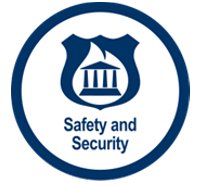 Discussion Questions: Response Considerations (3 of 10)
Community Lifeline #1: Safety and Security
With the potential of decreased law enforcement availability, have you reviewed your contingency plans for on-site security?
How are you reviewing your evacuation and sheltering plans for nursing homes and long-term care facilities to accommodate pandemic considerations and the health risks to those populations?
How will you manage re-entry procedures given the constraints and impacts of a pandemic (e.g., social distancing)? What agencies will need to be involved?
What special operations teams (e.g., Urban Search and Rescue, HazMat) are still mission capable? How have they adopted the current CDC guidelines for PPE and training?
How are you identifying potential sites for disaster facilities, including responder housing or quarters, that are consistent with current CDC guidance and social distancing requirements? If needed, have leasing requirements been coordinated?
21
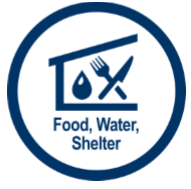 Discussion Questions: Response Considerations (4 of 10)
Community Lifeline #2: Food, Water, Shelter
How will social distancing considerations affect current shelter capacity? Do sheltering and feeding plans incorporate social distancing guidelines and PPE requirements outlined by the National Mass Care Strategy?
Considering current sheltering options, how will you provide individuals with disabilities and other access and functional needs sheltering resources and assistance in a pandemic environment?
How will you collaborate the abilities and willingness of whole-community partners to operate or support mass care/sheltering in a pandemic environment?
How will you include temperature screenings in your protocols for admittance to mass care shelters? Do you have adequate temperature screening equipment, PPE, and testing kits to support your screening protocols?
How will you increase your supply of soap, disinfectant spray, wipes, and sanitizer to provide additional sanitation in shelters in a pandemic environment?
22
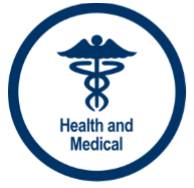 Discussion Questions: Response Considerations (5 of 10)
Community Lifeline #3: Health and Medical (1 of 2) 
What is your alternate staffing or recruitment strategy for healthcare professionals in the event of a reduction of personnel availability?
How will you ensure that your healthcare, alternate care, and long-term care facilities have adequate, functional, and fueled emergency generators and a plan to keep emergency power systems operational during an emergency to reduce patient movement?
Do your triage protocols and procedures facilitate efficient patient processing to reduce person-to-person contact, increase social distancing, and reduce the amount of time patients are in the triage area?
How will you coordinate with multi-disciplinary psychosocial support teams (e.g., social workers, mental health professionals, counselors, interpreters, patient service coordinators, clergy) to provide virtual support to patients, families, and medical personnel?
23
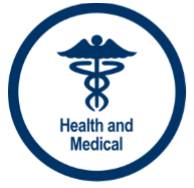 Discussion Questions: Response Considerations (6 of 10)
Community Lifeline #3: Health and Medical (2 of 2)
Do your mass casualty management plans accommodate an increased number of fatalities? Have you identified additional contingencies for mortuary affairs management in a pandemic environment?
How will you encourage hospitals and medical centers to develop and maintain an updated inventory of PPE and other equipment? Do these centers have a shortage-alert system with identified and well socialized triggers and associated actions to mitigate potential issues?
To ensure equal access to information and other resources, how are key messages presented to patients, personnel, and the public in a variety of accessible formats (e.g., audio, visual, sign language, braille, multiple languages)?
Do you have coordinated plans in place to evacuate or shelter patients in place in Federal Medical Stations and Alternate Care Sites in your jurisdiction?
24
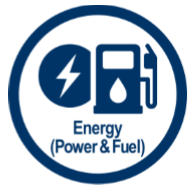 Discussion Questions: Response Considerations (7 of 10)
Community Lifeline #4: Energy (Power and Fuel)
What resources will we need at our facilities to reinstate on-site functions?
Do energy sector partners have adequate staffing to generate, transmit and distribute power and fuel to the community in the event of sick workers or family care needs?
Does your plan for potential emergency repairs for energy infrastructure account for pandemic social distancing or personal protective equipment (PPE) needs?
How has the pandemic environment affected the supply of fuel in your jurisdiction (e.g., less people driving disrupting gas demand)?
25
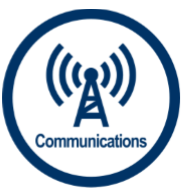 Discussion Questions: Response Considerations (8 of 10)
Community Lifeline #5: Communications
How will you and your partners test primary, secondary and contingency communications platforms?
Is there a system in place to collect and share data to support decision-making and facilitate development of a common operating picture for multiple response operations? How much of this can be done virtually?
How are you considering converting town hall meetings and press conferences to virtual platforms or requiring masks and social distancing if they are conducted in person?
Is increased use of mobile or internet bandwidth disrupting emergency communications? Can responders receive prioritized access to dedicated bandwidth? Do responders have backup communications?
Do you have pre-scripted messages for communicating evacuation and shelter-in-place updates that include social distancing measures due to pandemic considerations?
26
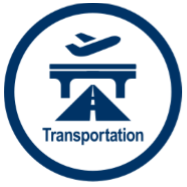 Discussion Questions: Response Considerations (9 of 10)
Community Lifeline #6: Transportation
Do you have capabilities to screen for a pandemic during an evacuation? Have you accounted for additional time needed for checkpoints during an evacuation?
Does your jurisdiction have the resources necessary to re-establish critical mass transportation hubs (e.g., airports, train stations, local mass transit stations) under social distancing guidelines?
What mechanisms are in place to increase public transportation if economic impacts preclude citizens from self-evacuating? Have you planned for additional transportation capacity to account for social distancing?
Do your facilities and jurisdictions have adequate transportation agreements and legal privacy protections to accommodate medical evacuations within required timelines? Do they have patient tracking mechanisms to account for separations resulting from pandemic operations and evacuations?
27
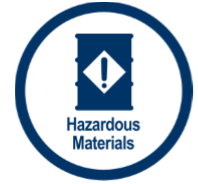 Discussion Questions: Response Considerations (10 of 10)
Community Lifeline #7: Hazardous Materials
Are your hazardous or toxic materials plans and messaging consistent with your pandemic procedures and messaging? Have you reviewed your messaging for a chemical, biological, radiological or nuclear incident?
How are you reaching out to the Radiological Emergency Preparedness Program or any hazardous and radiological materials groups to determine constraints and limitations on facilities under a pandemic?
Do you have the materials and resources needed for a hazardous or toxic materials incident? Have you identified any supply chain issues with procurement?
How are you conducting site assessments, especially in areas with hazardous or radiological material, given pandemic considerations (e.g., potential staff limitations, social distancing)?
28
Break
[Remove or adjust timing as needed]
29
Discussion Questions: Recovery Considerations (1 of 6)
Recovery Discussion Questions: Leadership and Authority
Who are the lead agency and individual managing and coordinating disaster recovery efforts? Is this the same agency in charge of pandemic response actions?
If a different agency is in charge of recovery operations, have you considered how the transition of responsibilities and coordination efforts would occur?
How will pandemic response actions and leadership intersect with disaster recovery actions and leadership? What is the coordination mechanism for ensuring both efforts are synchronized?
Who has the authority to make formal decisions in your jurisdiction related to disaster recovery and how are those decisions communicated to the appropriate stakeholders? Does the health department need to certify that projects or locations comply with social distancing and other public health directives before their use?
30
Discussion Questions: Recovery Considerations (2 of 6)
Recovery Discussion Questions: Staffing
What staffing is in place to manage and implement recovery efforts in a pandemic environment and how can existing shortages, or those due to disaster impacts, be addressed?
Are human resource policies and processes consistent with public health recommendations and state/Federal statutory and regulatory legal requirements?  Do you need to establish new policies (e.g., sick leave, scheduling, control measures) or continue them after a pandemic?
How will you evaluate the staffing impacts of a pandemic and the current disaster on your mutual aid partners?
31
Discussion Questions: Recovery Considerations (3 of 6)
Recovery Discussion Questions: Communications and Engagement
What is your process for coordinating messaging related to pandemic and disaster recovery efforts, including for people with disabilities and individuals with limited English proficiency? 
Who is responsible for releasing information to the public within the jurisdiction? Is this the same individual(s) releasing information related to the pandemic? If these are different individuals or organizations, how is that information flow coordinated?
What community organizations or private sector partners can help amplify important recovery information helping ensure whole of community recovery outcomes are realized?
32
Discussion Questions: Recovery Considerations (4 of 6)
Recovery Discussion Questions: Operational Coordination
How will you determine critical vs. noncritical recovery functions?
How will social distancing impact your recovery coordination structure? How will agencies and organizations coordinate efforts? Do you have a web platform that supports virtual coordination?
Do you have any pre-positioned contracts for disaster housing-related services? Have you confirmed that these contracts are still valid and enforceable in a pandemic environment?
33
Discussion Questions: Recovery Considerations (5 of 6)
Recovery Discussion Questions: Recovery Planning
How will you manage recovery functions as stipulated in your recovery plan following the constraints and impacts of a pandemic (e.g., potential reduced staffing, budgetary shortfalls)?
How will you maximize community input and buy-in for your recovery efforts? Can you hold effective public meetings while maintaining social distance? Do you have mechanisms to reach isolated or underserved communities? How might these meetings be facilitated virtually?
How will you provide individuals with access and functional needs, to include those with disabilities, with services in accordance with Centers for Disease Control and Prevention (CDC) guidance?
What portion of the community has received housing assistance from pandemic-related funding? Are these populations at increased risk from housing displacement following a natural disaster?
34
Discussion Questions: Recovery Considerations (6 of 6)
Recovery Discussion Questions: Financial Management
What are your existing financial management practices for disaster and recovery? What adjustments, if any, are needed to comply with procurement requirements in a pandemic environment?
Do your jurisdiction’s financial practices and procedures for non-disaster projects follow the same practices and procedures for disaster-related projects?
How will you manage inspections and re-entry procedures given the constraints and impacts of a pandemic (e.g., social distancing)? What agencies should be involved?
35
Break
[Remove or adjust timing as needed]
36
DELETE THIS SLIDE IN YOUR FINAL PRESENTATION
INSTRUCTIONS — READ FIRST
The next section of the workshop — Action Items and Key Takeaways — should prompt participants to review the three checklist topics (Preparedness, Response, and Recovery Considerations) and identify next steps.
Be sure to capture specifics!
Identify specific and actionable steps your organization needs to take next in each of the four topic areas.
Prompt the group to identify who (person or group) is responsible for taking each of those actions.
Agree on a timeline and set up a time to reconvene or report back.
Action Items and Takeaways
For each of the three discussion areas, identify:
Major takeaways
Actions needed
Person or group responsible forthose actions
Timeline to reconvene or report back
Next steps
Preparedness
Response
Recovery
38
Requesting Cloth Fact Coverings
To better assist those SLTT partners congregate sheltering concerns, FEMA will provide free cloth facial coverings through the process below:
39
Closing Remarks
[Name]
[Title]
[Organization]
40